Programy sieciowe
Rozdział 12
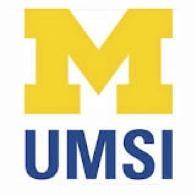 Python dla wszystkich
www.py4e.pl
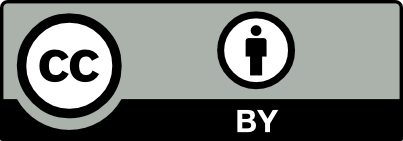 [Speaker Notes: Notka od Chucka: używając tych materiałów masz prawo usunąć logo UM i zastąpić je własnym, ale zostaw proszę logo CC-BY na pierwszej stronie oraz strony z podziękowaniami dla współtwórców.]
Darmowa książka o architekturze sieci
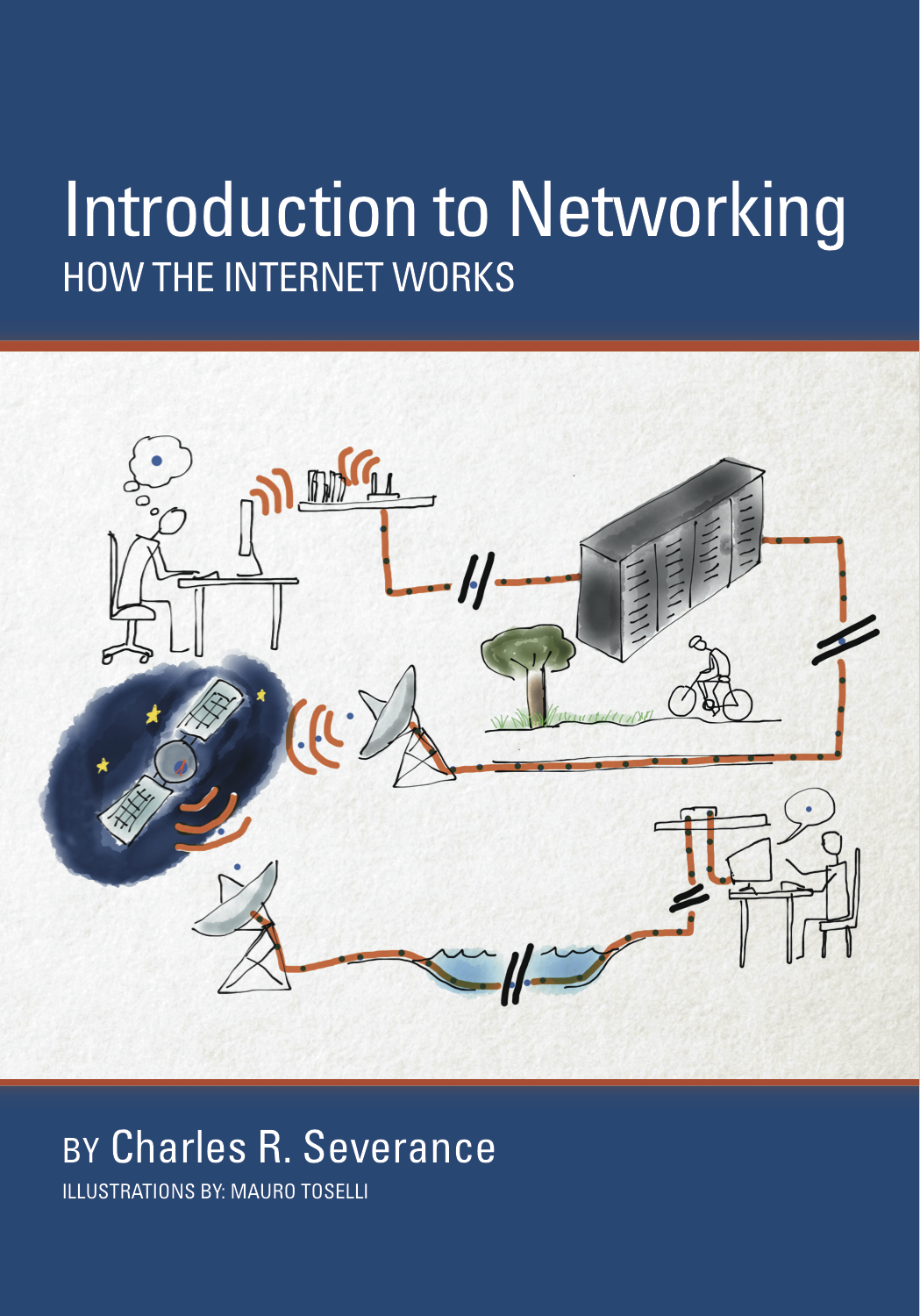 Jeśli ten temat cię interesuje albo potrzebujesz więcej informacji
https://www.net-intro.com
Protokół TCP (Transport Control Protocol)
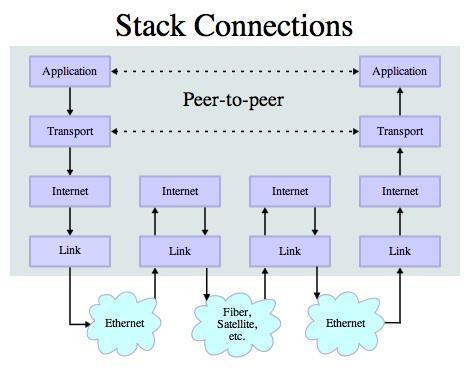 Zbudowany na podstawie protokołu IP (Internet Protocol)
Zakłada, że IP może stracić jakieś dane, przechowuje je i przesyła ponownie w razie potrzeby
Obsługuje “kontrolę przepływu”, używając okna transmisyjnego
Zapewnia dobry, niezawodny potok
Źródło: https://en.wikipedia.org/wiki/Internet_protocol_suite
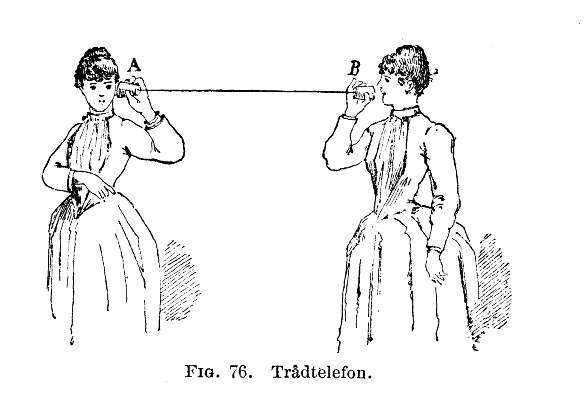 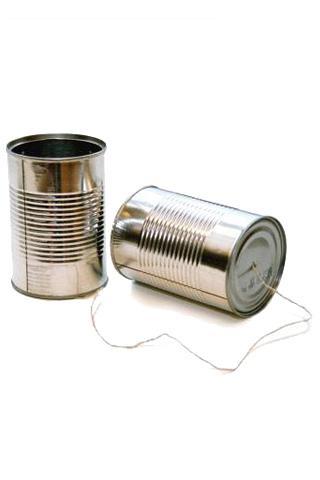 https://en.wikipedia.org/wiki/Tin_can_telephone
https://www.flickr.com/photos/kitcowan/2103850699/
Połączenia TCP/ Gniazda
“W sieciach komputerowych internetowe lub sieciowe gniazdo to punkt końcowy dwukierunkowego połączenia w sieci opartej na protokole IP takiej jak Internet.”
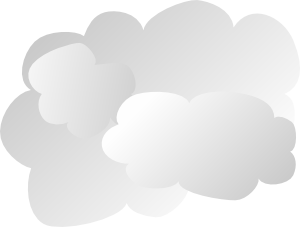 Proces
Proces
Internet
https://pl.wikipedia.org/wiki/Gniazdo_(telekomunikacja)
TCP numery portów
Port to przypisany aplikacji lub procesowi punkt końcowy komunikacji oprogramowania
Pozwala wielu aplikacjom sieciowym współistnieć na tym samym serwerze
Lista wielu znanych numerów portów TCP jest na
https://pl.wikipedia.org/wiki/Port_protokołu
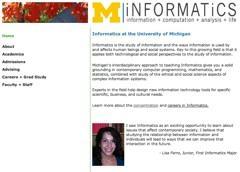 www.umich.edu
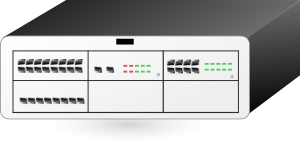 Przychodzące
e-maile
25
ble ble ble ble
Login
23
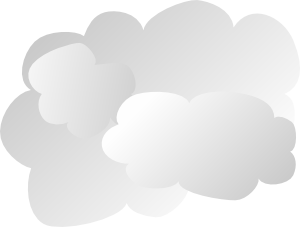 74.208.28.177
80
Serwer Web
443
109
Osobista
skrzynka
110
Clipart: http://www.clker.com/search/networksym/1
Popularne porty TCP
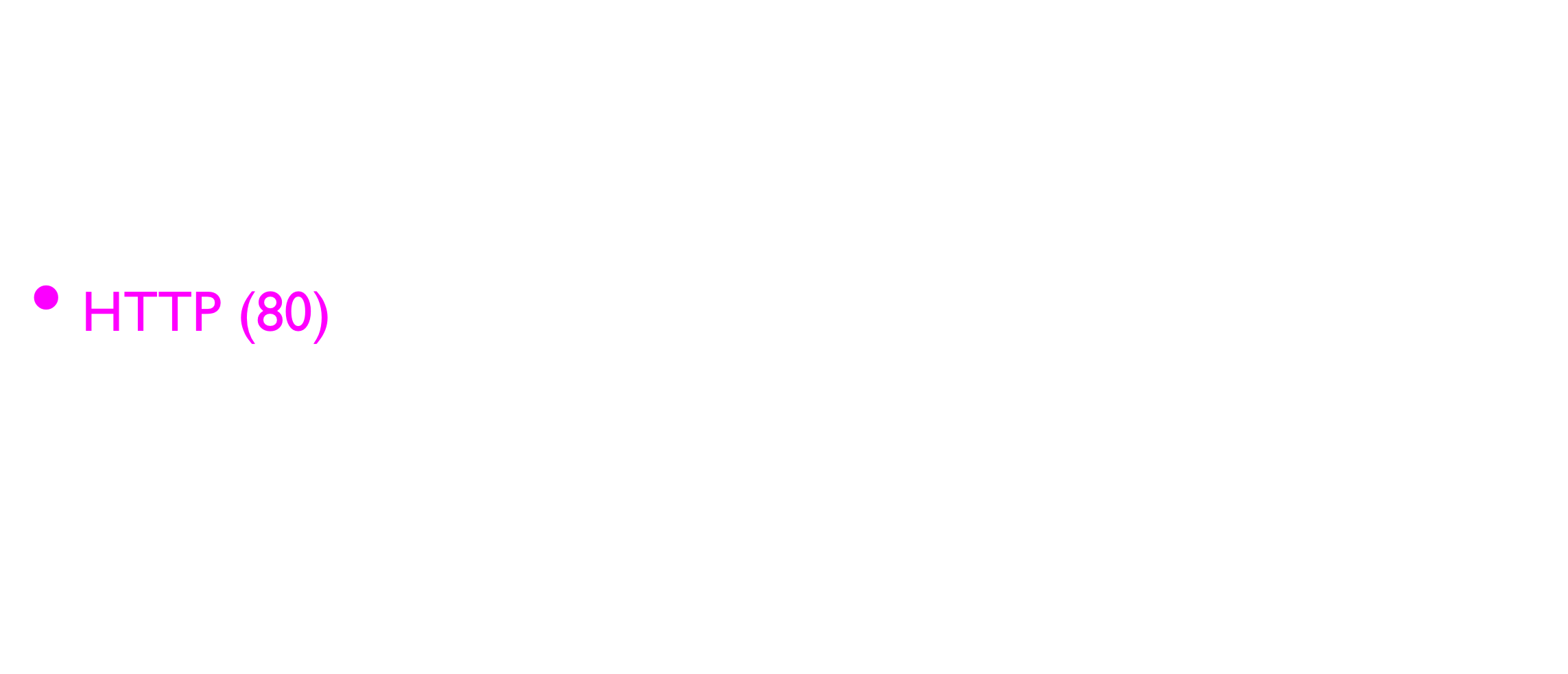 http://en.wikipedia.org/wiki/List_of_TCP_and_UDP_port_numbers
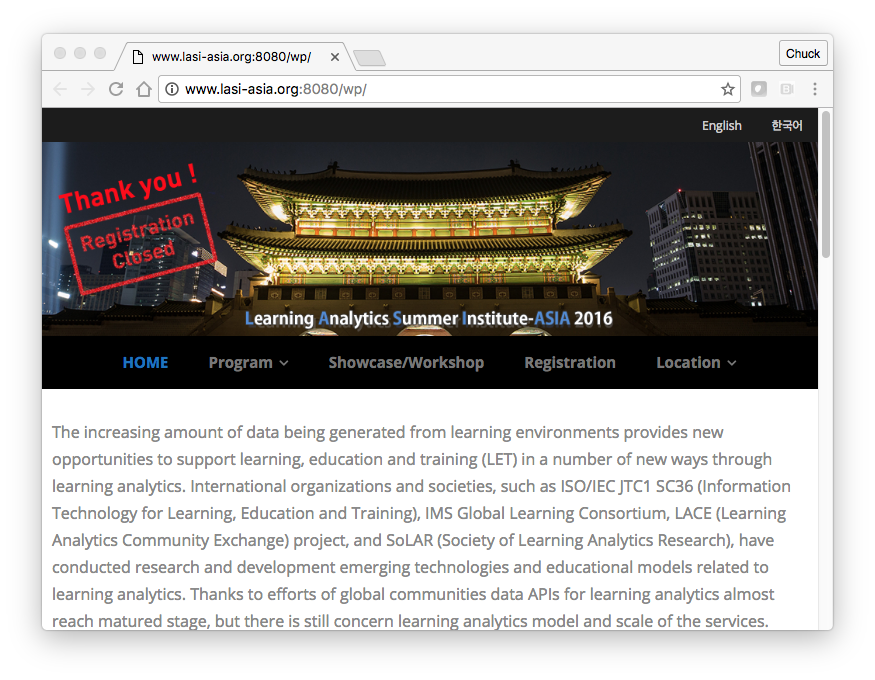 Czasami widzimy numer portu w adresie (URL), jeśli usługa sieciowa działa na “niestandardowym” porcie.
Gniazda w Pythonie
Python ma wbudowaną obsługę gniazd TCP
import socket
mysock = socket.socket(socket.AF_INET, socket.SOCK_STREAM)
mysock.connect( ('data.pr4e.org', 80) )
Host
Port
https://docs.python.org/3/library/socket.html
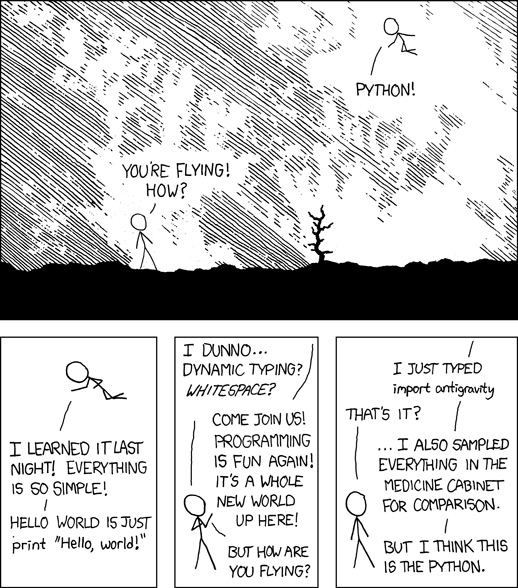 https://xkcd.com/353/
Protokoły aplikacji
Protokoły aplikacji
Skoro TCP (i Python) dają nam niezawodne gniazda, to co chcemy tymi gniazdami zrobić? Jaki problem chcemy rozwiązać?
Protokoły aplikacji
-  Mail
-  World Wide Web
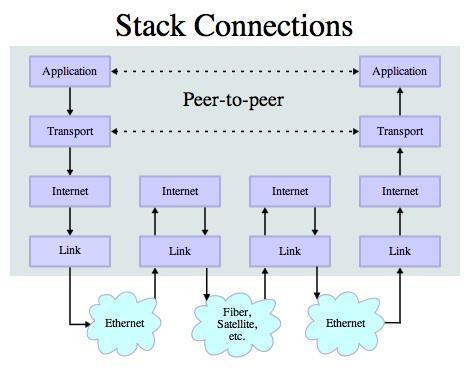 Źródło: http://en.wikipedia.org/wiki/Internet_Protocol_Suite
Protokół HTTP - Hypertext Transfer Protocol
Główny protokół w warstwie aplikacji w Internecie
Wynaleziony do obsługi stron WWW – aby pobierać HTML, obrazy, dokumenty itd.
Rozszerzony, aby obsługiwać również dane – RSS, usługi sieciowe itd. Główne założenie: Ustanowić połączenie - Zażądać dokumentu - Pobrać dokument - Zamknąć połączenie
https://pl.wikipedia.org/wiki/Hypertext_Transfer_Protocol
HTTP
HyperText Transfer Protocol to zestaw zasad pozwalających przeglądarkom pobierać z serwerów dokumenty za pomocą Internetu
Co to jest protokół?
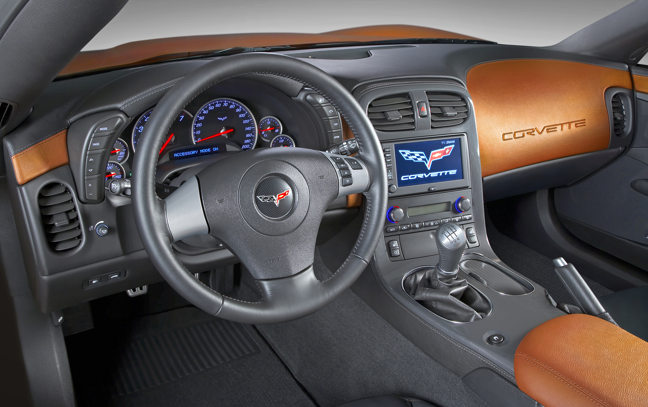 Zestaw zasad przestrzeganych przez wszystkich uczestników komunikacji, aby ich kolejne kroki były przewidywalne 
I żeby nie wpadali na siebie
na dwukierunkowych drogach w Polsce jeździ się po prawej stronie
na dwukierunkowych drogach w Anglii jeździ się po lewej stronie
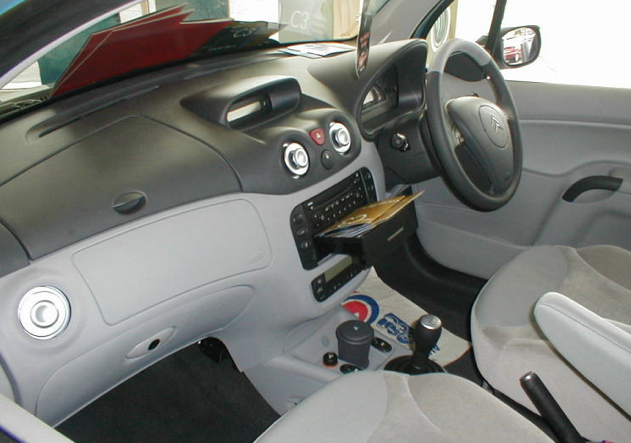 http://www.dr-chuck.com/page1.htm
protokół
host
dokument
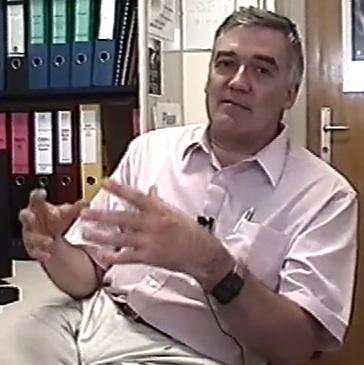 https://www.youtube.com/watch?v=x2GylLq59rI
Robert Cailliau
CERN
1:17 - 2:19
Pozyskiwanie danych z serwera
Za każdym razem, kiedy użytkownik klika na hiperłącze href=, żeby przejść na nową stronę, przeglądarka ustanawia połączenie z serwerem i przesyła żądanie "GET", żeby otrzymać zawartość strony pod wskazanym adresem.
Serwer przesyła do przeglądarki dokument HTML, a ona formatuje go i wyświetla użytkownikowi.
Serwer Web
80
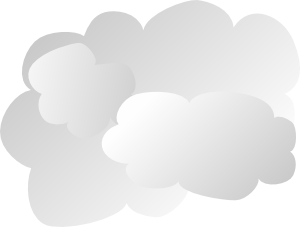 Przeglądarka
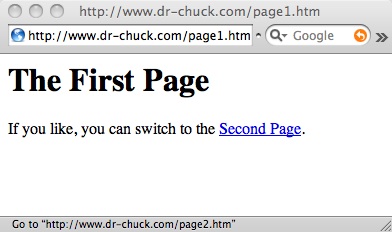 Serwer Web
80
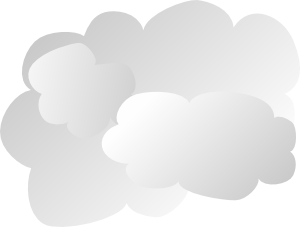 Przeglądarka
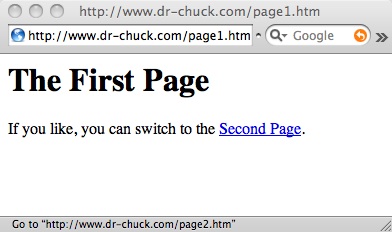 Klik
Żądanie
Serwer Web
80
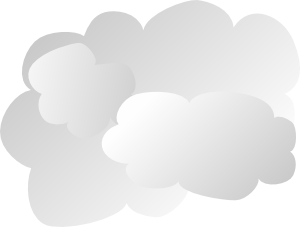 GET http://www.dr-chuck.com/page2.htm
Przeglądarka
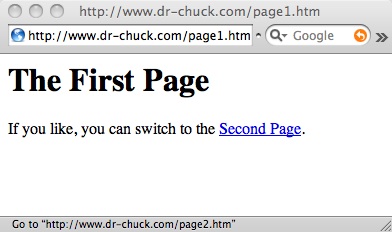 Klik
Żądanie
Serwer Web
80
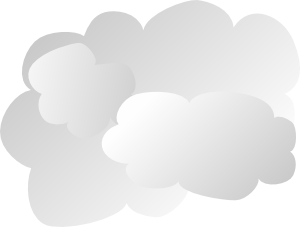 GET http://www.dr-chuck.com/page2.htm
Przeglądarka
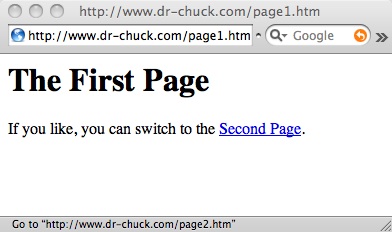 Klik
Żądanie
Odpowiedź
Serwer Web
<h1>The Second Page</h1><p>If you like, you can switch back to the <a href="page1.htm">First Page</a>.</p>
80
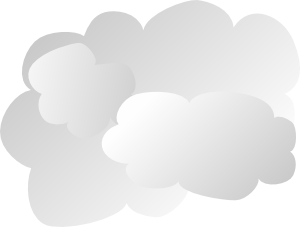 GET http://www.dr-chuck.com/page2.htm
Przeglądarka
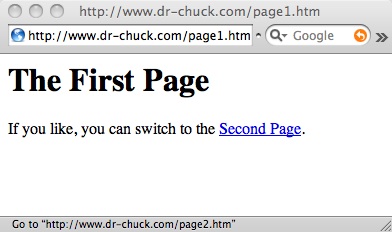 Klik
Żądanie
Odpowiedź
Serwer Web
<h1>The Second Page</h1><p>If you like, you can switch back to the <a href="page1.htm">First Page</a>.</p>
80
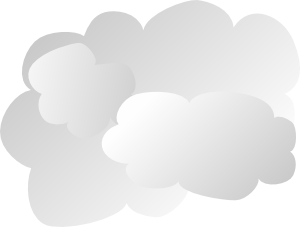 GET http://www.dr-chuck.com/page2.htm
Przeglądarka
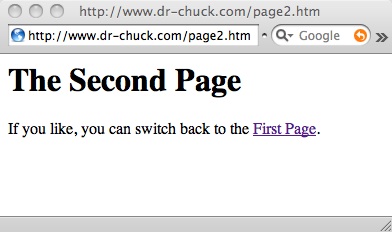 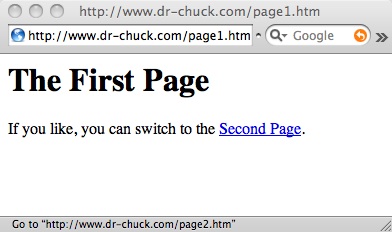 Klik
Parsowanie/
Renderowanie
Standardy w Internecie
Standardy wszystkich protokołów internetowych tworzy jedna organizacja
Internet Engineering Task Force (IETF)
www.ietf.org
Standardy nazywamy “RFC” – “Request for Comments”
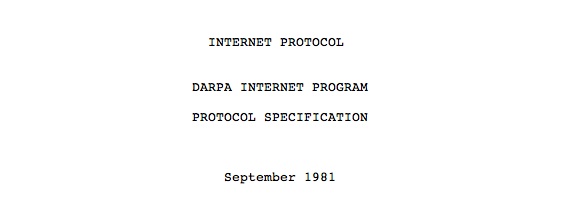 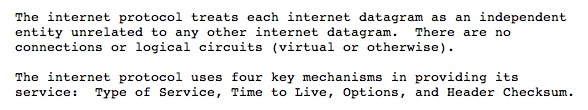 Źródło: https://tools.ietf.org/html/rfc791
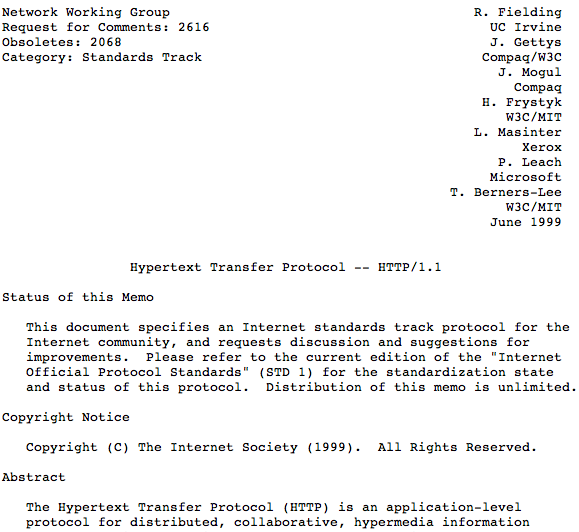 https://www.w3.org/Protocols/rfc2616/rfc2616.txt
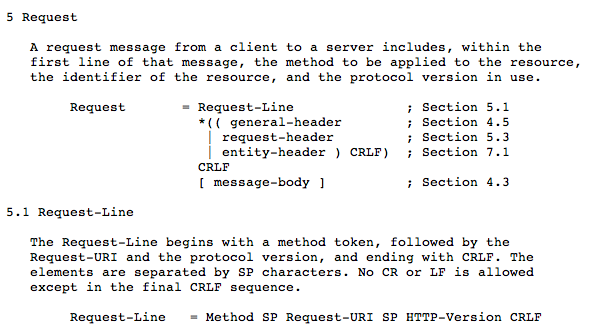 Tworzenie żądania HTTP
Połącz z serwerem takim jak www.dr-chuck.com
Zażądaj konkretnego dokumentu (lub domyślnego)
 GET http://www.dr-chuck.com/page1.htm HTTP/1.0
 GET http://www.mlive.com/ann-arbor/ HTTP/1.0
 GET http://www.facebook.com HTTP/1.0
Serwer Web
$ telnet www.dr-chuck.com 80
Trying 74.208.28.177...
Connected to www.dr-chuck.com.Escape character is '^]'.
GET http://www.dr-chuck.com/page1.htm HTTP/1.0

HTTP/1.1 200 OK
Date: Thu, 08 Jan 2015 01:57:52 GMT
Last-Modified: Sun, 19 Jan 2014 14:25:43 GMT
Connection: close
Content-Type: text/html

<h1>The First Page</h1>
<p>If you like, you can switch to 
the <a href="http://www.dr-chuck.com/page2.htm">Second Page</a>.</p>
Connection closed by foreign host.
Przeglądarka
Prawdziwe hakowanie w filmach
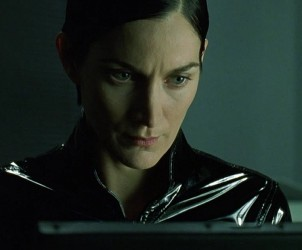 Matrix Reloaded
Bourne Ultimatum
Die Hard 4
...
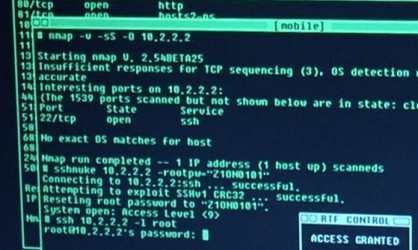 https://nmap.org/movies/
Napiszmy przeglądarkę internetową!
Żądanie HTTP w Pythonie
import socket

mysock = socket.socket(socket.AF_INET, socket.SOCK_STREAM)
mysock.connect(('data.pr4e.org', 80))
cmd = 'GET http://data.pr4e.org/romeo.txt HTTP/1.0\r\n\r\n'.encode()
mysock.send(cmd)

while True:
    data = mysock.recv(512)
    if (len(data) < 1):
        break
    print(data.decode(),end='')
mysock.close()
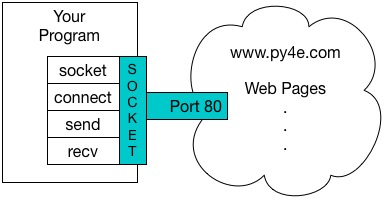 HTTP/1.1 200 OK
Date: Sun, 14 Mar 2010 23:52:41 GMT
Server: Apache
Last-Modified: Tue, 29 Dec 2009 01:31:22 GMT
ETag: "143c1b33-a7-4b395bea"
Accept-Ranges: bytes
Content-Length: 167
Connection: close
Content-Type: text/plain

But soft what light through yonder window breaks
It is the east and Juliet is the sun
Arise fair sun and kill the envious moon
Who is already sick and pale with grief
Nagłówek HTTP
while True:
    data = mysock.recv(512)
    if ( len(data) < 1 ) :
        break
    print(data.decode())
Ciało HTTP
O znakach i napisach...
ASCII
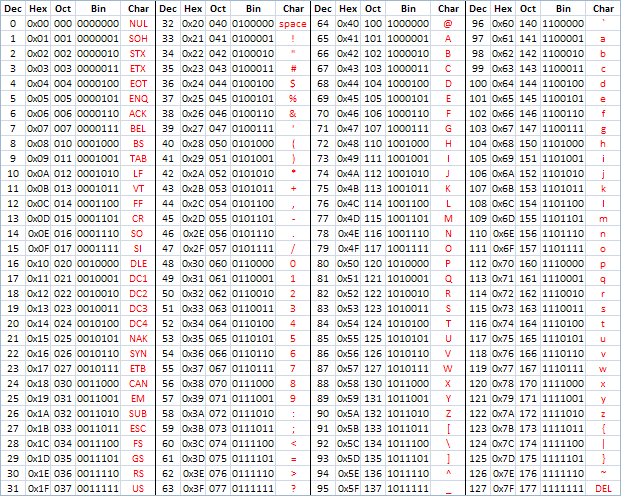 American Standard Code for Information Interchange
https://pl.wikipedia.org/wiki/ASCII
https://catonmat.net/ftp/ascii-cheat-sheet.png
Reprezentacja podstawowych napisów
Każdy znak jest reprezentowany liczbą od 0 do 256 zapisaną w 8 bitach pamięci 
8 bitów nazywamy "bajtem" pamięci  (na przykład mój dysk ma 3 Terabajty pamięci)
Funkcja ord() podaje nam wartość numeryczną podstawowego znaku ASCII
>>> print(ord('H'))
72
>>> print(ord('H'))
101
>>> print(ord('H'))
10
>>>
ASCII
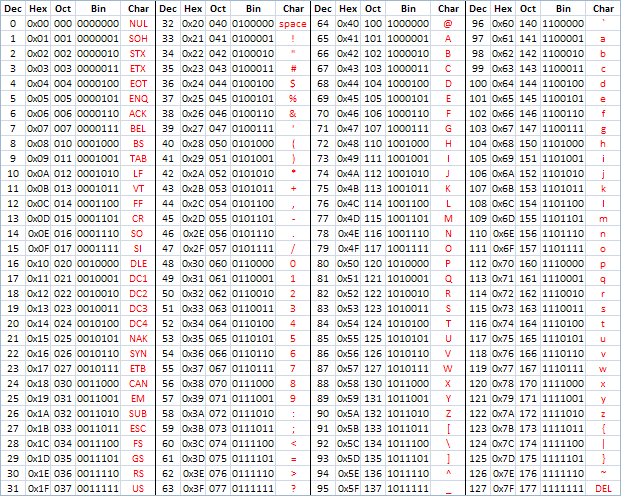 >>> print(ord('H'))
72
>>> print(ord('H'))
101
>>> print(ord('H'))
10
>>>
W latach 60. i 70. zakładaliśmy po prostu, że jeden bajt to jeden znak
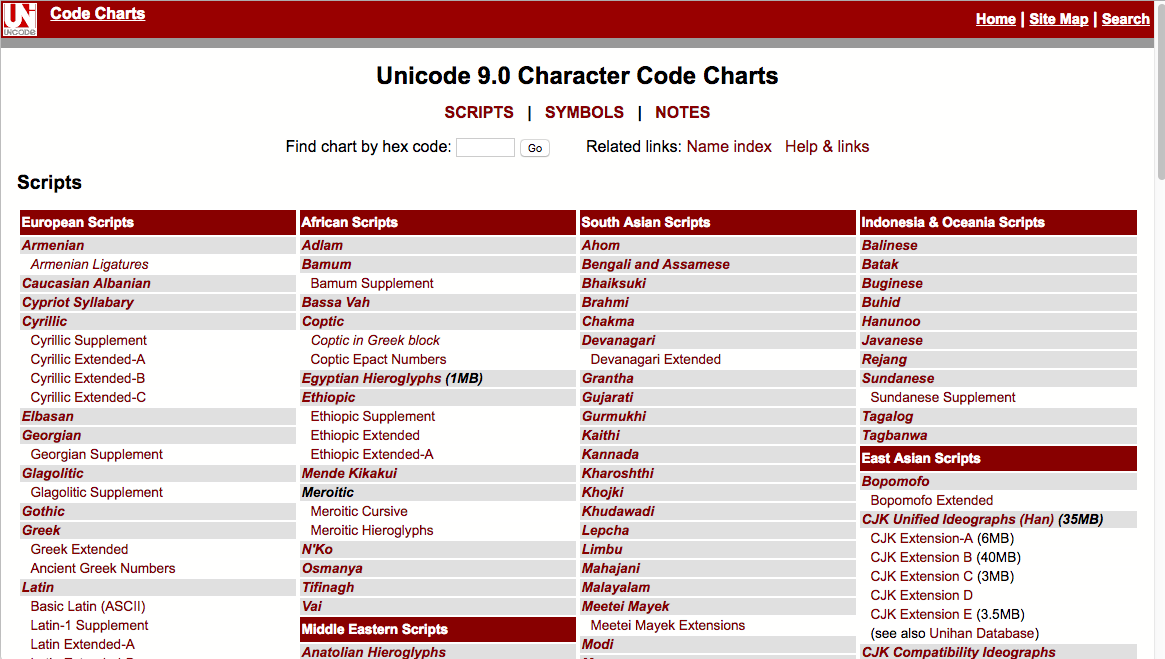 http://unicode.org/charts/
Znaki wielobajtowe
Aby reprezentować szeroki wachlarz znaków komputerowych, zapisujemy je w więcej niż jednym bajcie
UTF-16 – Stała długość – Dwa bajty
UTF-32 – Stała długość – Cztery bajty
UTF-8 – od 1 do 4 bajtów
-  Kompatybilne w przód z ASCII
-  Automatyczne rozróżnianie ASCII i UTF-8
-  UTF-8 jest zalecanym kodowaniem    danych wymienianych między systemami
https://en.wikipedia.org/wiki/UTF-8
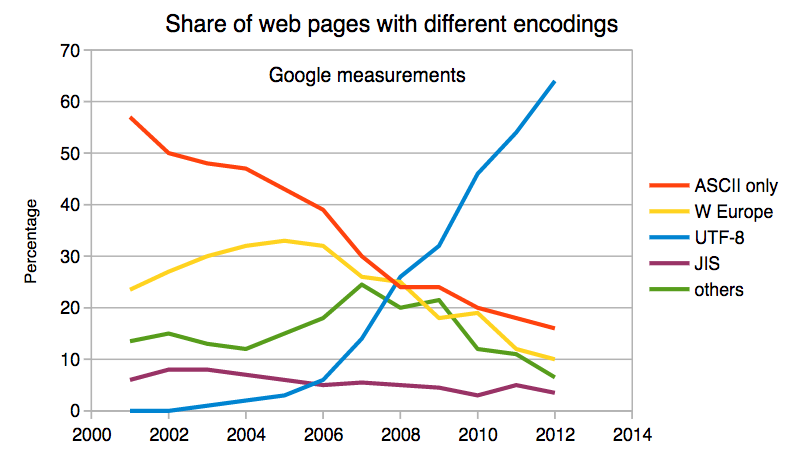 Dwa rodzaje napisów w Pythonie
Python 2
>>> x = '이광춘'
>>> type(x)
<type 'str'>
>>> x = u'이광춘'
>>> type(x)
<type 'unicode'>
>>>
Python 3
>>> x = '이광춘'
>>> type(x)
<class 'str'>
>>> x = u'이광춘'
>>> type(x)
<class 'str'>
>>>
W Pythonie 3 typem wszystkich napisów jest Unicode
Python 2 kontra Python 3
Python 2
>>> x = b'abc'
>>> type(x)
<type 'str'>
>>> x = '이광춘'
>>> type(x)
<type 'str'>
>>> x = u'이광춘'
>>> type(x)
<type 'unicode'>
Python 3
>>> x = b'abc'
>>> type(x)
<class 'bytes'>
>>> x = '이광춘'
>>> type(x)
<class 'str'>
>>> x = u'이광춘'
>>> type(x)
<class 'str'>
Python 3 i Unicode
W Pythonie 3 wszystkie "wewnętrzne" napisy są UNICODE 
Kiedy pracujemy ze zmiennymi typu tekstowego w programach Pythona i wczytujemy dane z plików, wszystko "po prostu działa"
Kiedy komunikujemy się z zasobem sieciowym przez gniazda, albo z bazą danych, musimy kodować i dekodować dane (zazwyczaj jako UTF-8)
Python 3
>>> x = b'abc'
>>> type(x)
<class 'bytes'>
>>> x = '이광춘'
>>> type(x)
<class 'str'>
>>> x = u'이광춘'
>>> type(x)
<class 'str'>
Napisy Pythona do bajtów
Kiedy komunikujemy się z zewnętrznymi zasobami takimi jak gniazda sieciowe, przesyłamy bajty, więc musimy kodować napisy Pythona do konkretnego kodowania znaków
Kiedy czytamy dane z zewnętrznych zasobów, musimy dekodować je w oparciu o zestaw znaków, tak aby były właściwie reprezentowane jako napis Pythona 3
while True:
    data = mysock.recv(512)
    if ( len(data) < 1 ) :
        break
    mystring = data.decode()
    print(mystring)
Żądanie HTTP w Pythonie
import socket

mysock = socket.socket(socket.AF_INET, socket.SOCK_STREAM)
mysock.connect(('data.pr4e.org', 80))
cmd = 'GET http://data.pr4e.org/romeo.txt HTTP/1.0\n\n'.encode()
mysock.send(cmd)

while True:
    data = mysock.recv(512)
    if (len(data) < 1):
        break
    print(data.decode())
mysock.close()
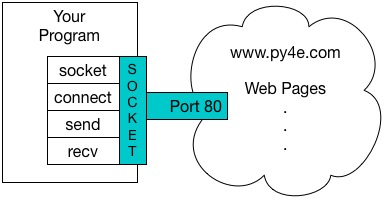 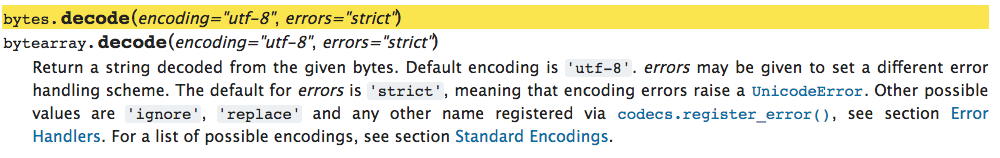 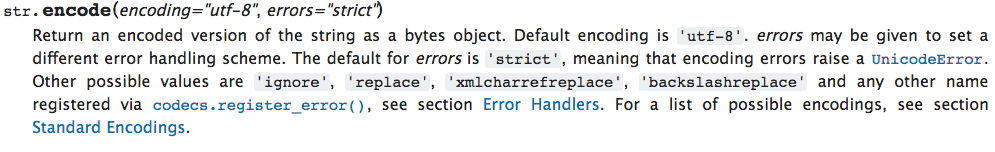 https://docs.python.org/3/library/stdtypes.html#bytes.decode
https://docs.python.org/3/library/stdtypes.html#str.encode
Sieć
Bajty
UTF-8
decode()
recv()
Gniazdo
Napis
Unicode
Bajty
UTF-8
send()
encode()
import socket

mysock = socket.socket(socket.AF_INET, socket.SOCK_STREAM)
mysock.connect(('data.pr4e.org', 80))
cmd = 'GET http://data.pr4e.org/romeo.txt HTTP/1.0\n\n'.encode()
mysock.send(cmd)

while True:
    data = mysock.recv(512)
    if (len(data) < 1):
        break
    print(data.decode())
mysock.close()
urllib ułatwia pracę z HTTP
Używanie urllib w Pythonie
Ponieważ HTTP jest tak powszechny, mamy bibliotekę, która wykonuje za nas całą pracę z gniazdami i sprawia, że strony internetowe wyglądają jak pliki
import urllib.request

fhand = urllib.request.urlopen('http://data.pr4e.org/romeo.txt')
for line in fhand:
    print(line.decode().strip())
urllib1.py
import urllib.request

fhand = urllib.request.urlopen('http://data.pr4e.org/romeo.txt')
for line in fhand:
    print(line.decode().strip())
But soft what light through yonder window breaks
It is the east and Juliet is the sun
Arise fair sun and kill the envious moon
Who is already sick and pale with grief
urllib1.py
Prawie jak plik...
import urllib.request

fhand = urllib.request.urlopen('http://data.pr4e.org/romeo.txt')

counts = dict()
for line in fhand:
    words = line.decode().split()
    for word in words:
        counts[word] = counts.get(word, 0) + 1
print(counts)
urlwords.py
Wczytywanie stron internetowych
import urllib.request

fhand = urllib.request.urlopen('http://www.dr-chuck.com/page1.htm')
for line in fhand:
    print(line.decode().strip())
<h1>The First Page</h1>
<p>If you like, you can switch to the <a href="http://www.dr-chuck.com/page2.htm">Second Page</a>.
</p>
urllib2.py
Przechodzenie po linkach
import urllib.request

fhand = urllib.request.urlopen('http://www.dr-chuck.com/page1.htm')
for line in fhand:
    print(line.decode().strip())
<h1>The First Page</h1>
<p>If you like, you can switch to the <a href="http://www.dr-chuck.com/page2.htm">Second Page</a>.
</p>
urllib2.py
Pierwsza linia kodu w Google?
import urllib.request

fhand = urllib.request.urlopen('http://www.dr-chuck.com/page1.htm')
for line in fhand:
    print(line.decode().strip())
Parsowanie HTML (czyli web scraping)
Co to jest web scraping?
Sytuacja, w której program lub skrypt podszywa się pod przeglądarkę internetową, pobiera strony, przegląda ich zawartość, wyciąga z nich dane i szuka kolejnych stron do pobrania
Wyszukiwarki to robią – korzystając z “robotów internetowych”, nazywanych też “robotami indeksującymi”
https://en.wikipedia.org/wiki/Web_scraping
https://pl.wikipedia.org/wiki/Robot_internetowy
Po co korzystać z robotów internetowych?
Pobieraj dane – w szczególności z sieci społecznościowych – kto jest z kim?
Odbierz swoje dane z jakiegoś systemu, który nie ma “możliwości eksportu”
Monitoruj nowe informacje na stronie
Zindeksuj sieć i stwórz bazę danych dla wyszukiwarki
Scraping stron internetowych
Scraping stron internetowych jest dość kontrowersyjny i niektóre strony tego nie lubią
Publikowanie materiałów, do których nie masz praw, jest niedozwolone
Naruszanie regulaminów usług internetowych jest niedozwolone
Łatwo i szybko - Beautiful Soup
Możesz przeszukiwać tekst ręcznie
Albo skorzystać z darmowej biblioteki BeautifulSoup od www.crummy.com
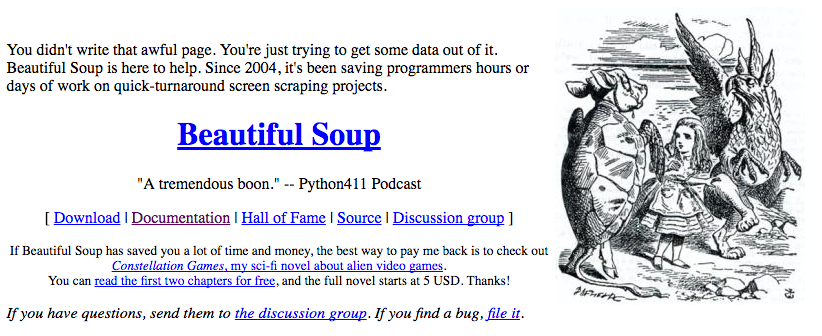 https://www.crummy.com/software/BeautifulSoup/
Instalacja BeautifulSoup
# Przed uruchomieniem zainstaluj BeautifulSoup
# poniższym poleceniem w terminalu:
#
# $ pip3 install beautifulsoup4

import urllib.request
from bs4 import BeautifulSoup

...
urllinks.py
import urllib.request
from bs4 import BeautifulSoup

url = input('Podaj link - ')
html = urllib.request.urlopen(url).read()
soup = BeautifulSoup(html, 'html.parser')

# Retrieve all of the anchor tags
tags = soup('a')
for tag in tags:
    print(tag.get('href', None))
$ python3 urllinks.py 
Podaj link - http://www.dr-chuck.com/page1.htm
http://www.dr-chuck.com/page2.htm
Podsumowanie
TCP/IP daje nam potoki/ gniazda łączące aplikacje
Zaprojektowaliśmy protokoły aplikacji do korzystania z potoków
HyperText Transfer Protocol (HTTP) to prosty, ale potężny protokół
Python ma dobre wsparcie dla gniazd, HTTP i parsowania HTML
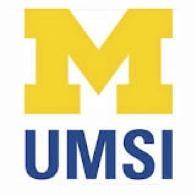 Podziękowania dla współpracowników
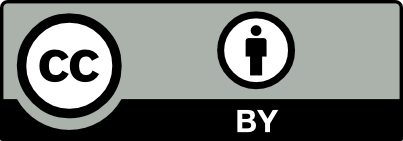 ...
Copyright slajdów 2010 - Charles R. Severance (www.dr-chuck.com) University of Michigan School of Information i open.umich.edu dostępne na licencji Creative Commons Attribution 4.0.  Aby zachować zgodność z wymaganiami licencji należy pozostawić ten slajd na końcu każdej kopii tego dokumentu.  Po dokonaniu zmian, przy ponownej publikacji tych materiałów można dodać swoje nazwisko i nazwę organizacji do listy współpracowników

Autorstwo pierwszej wersji: Charles Severance, University of Michigan School of Information

Polska wersja powstała z inicjatywy Wydziału Matematyki i Informatyki Uniwersytetu im. Adama Mickiewicza w Poznaniu

Tłumaczenie: Agata i Krzysztof Wierzbiccy, EnglishT.eu 

... wstaw tu nowych współpracowników i tłumaczy